Microphones
Inspire School of Arts and Sciences
Mr. White – Recording Arts
Basics of microphones
Microphones come in all shapes and sizes, looks and colors but no matter what they look like they have the same basic purpose – to convert acoustic vibrations (sound pressure) to electrical energy to be amplified or recorded. 
Most convert vibrations to electrical energy by the air vibrating a diaphragm connected to a component that either creates or allows a small electron flow.
3 major parts of mic
A Diaphragm: Sound waves strike the diaphragm causing it to vibrate. To accurately produce high frequencies, it must be as light as possible. 
A Transducer: the mechanical vibrations or the diaphragm are converted into an electronic signal by the transducer. 
The Casing: As well as providing support and protection for the diaphragm and transducer, the casing also ban help control the directional response of the microphone.
Dynamic Microphones
In a “moving coil” or dynamic mic, sound waves cause movement of a thin metallic diaphragm (looks much like a mini speaker) and an attached coil of wire that is located inside a magnet. When sound waves make the diaphragm vibrate, the connected coils vibrate within a magnetic field causing current to flow because of electromagnetic induction.
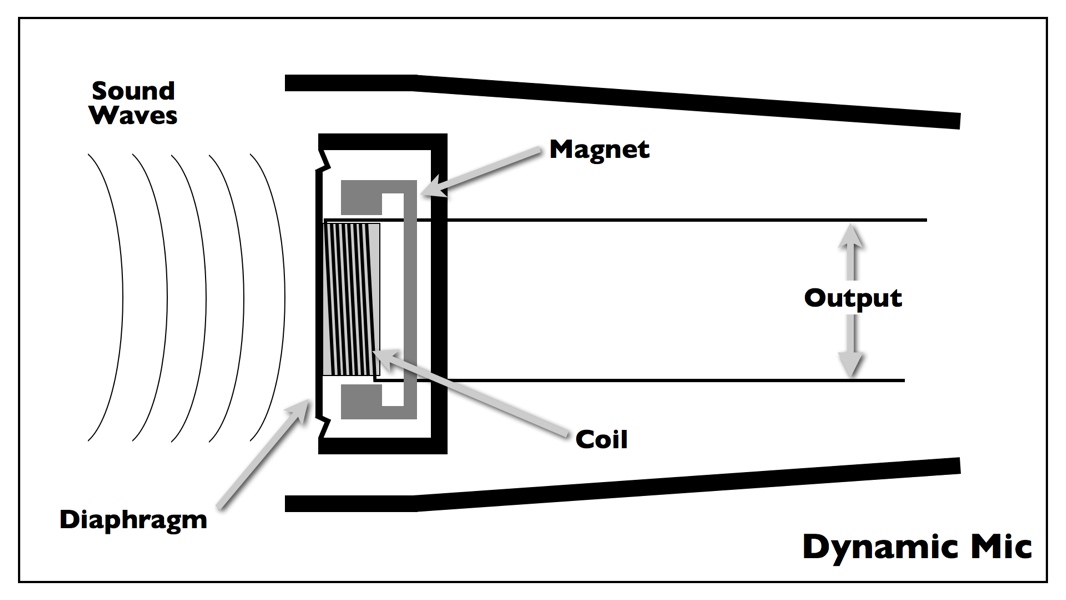 Dynamic mic
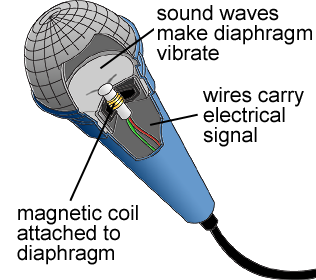 Resonant peak in the frequency response
Typically weak high-frequency response beyond 10kHz
Ribbon Microphone
Operates on almost the same principle as the dynamic mic.
Major difference: the transducer is a strip of aluminum foil wide and light enough to be vibrated directly by the sound pressure – no diaphragm is needed. 
The electrical signal generated is so small it must be amplified by an internal transformer.
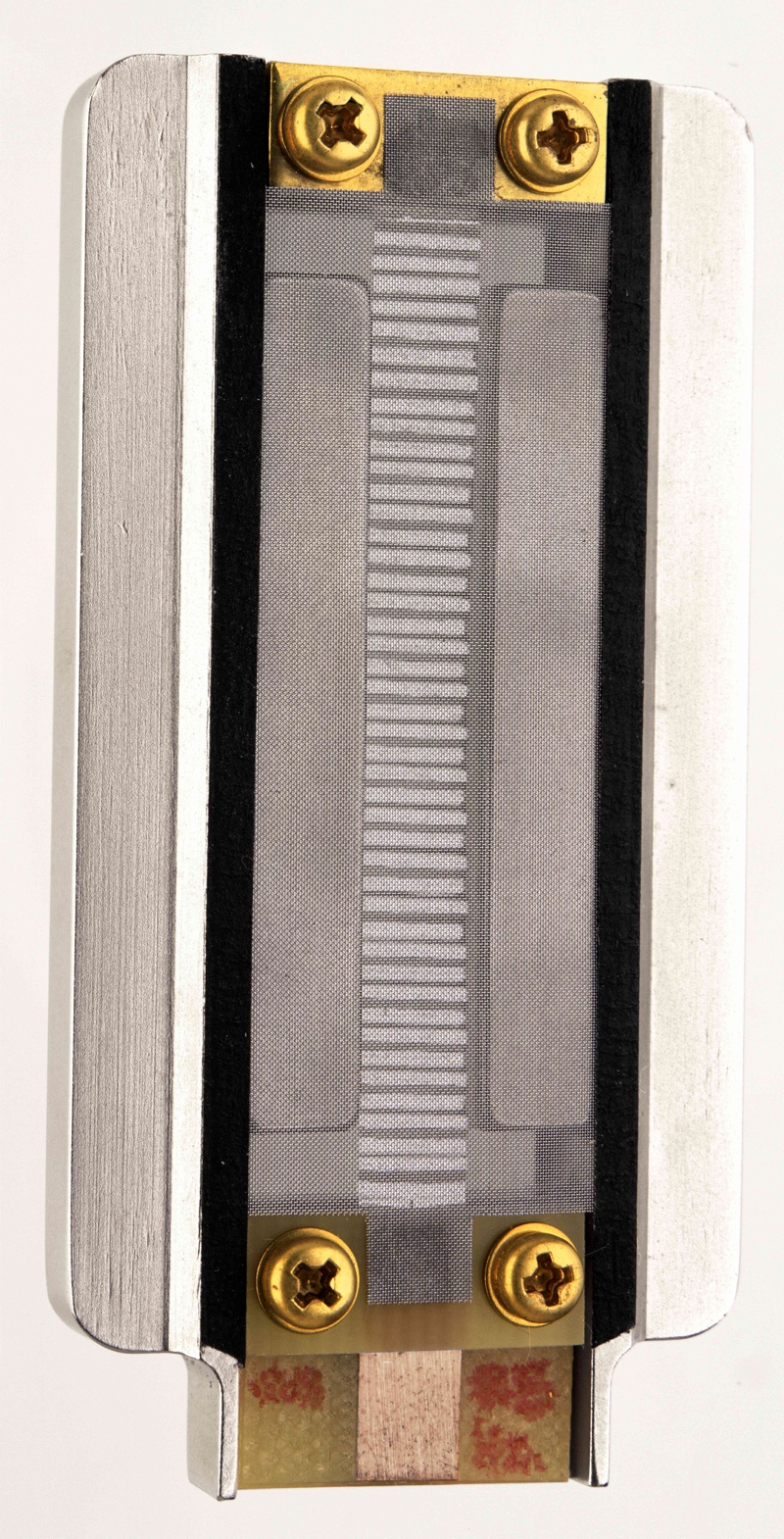 Royer R-121
Ribbon Element
Condenser Microphone
The condenser mic has two electrically charged plates, one that moves (diaphragm) and one that is fixed call the backplate.
This is a capacitor (also called a condenser) with positive and negative charged electrodes and air space between the plates. 
Sound pressure vibrates the diaphragm and pushes it toward the backplate which causes the condensor to “capacitate” or store energy that can be amplified. 
The capacitance creates a very small voltage and must be amplified – boosted with outside power – Phantom power or battery power.
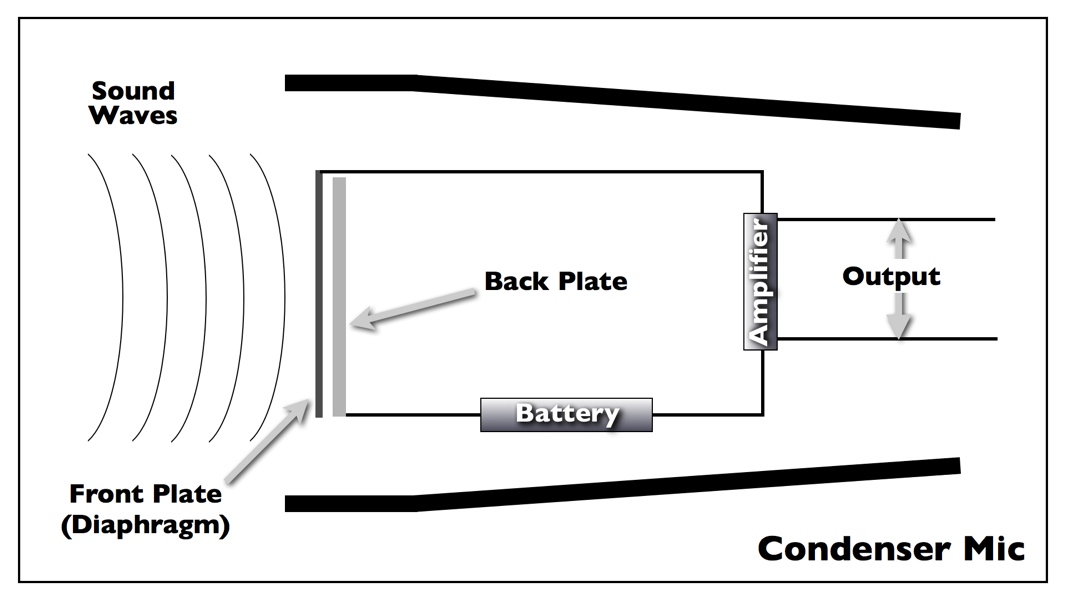 Directional Response
The way in which a mic responds to sound…
Omni-directional
Figure 8 or Bi-directional
Cardiod
Hyper-cardiod
Omni-directional
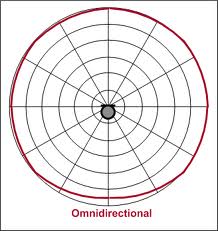 Figure 8 orBi-directional
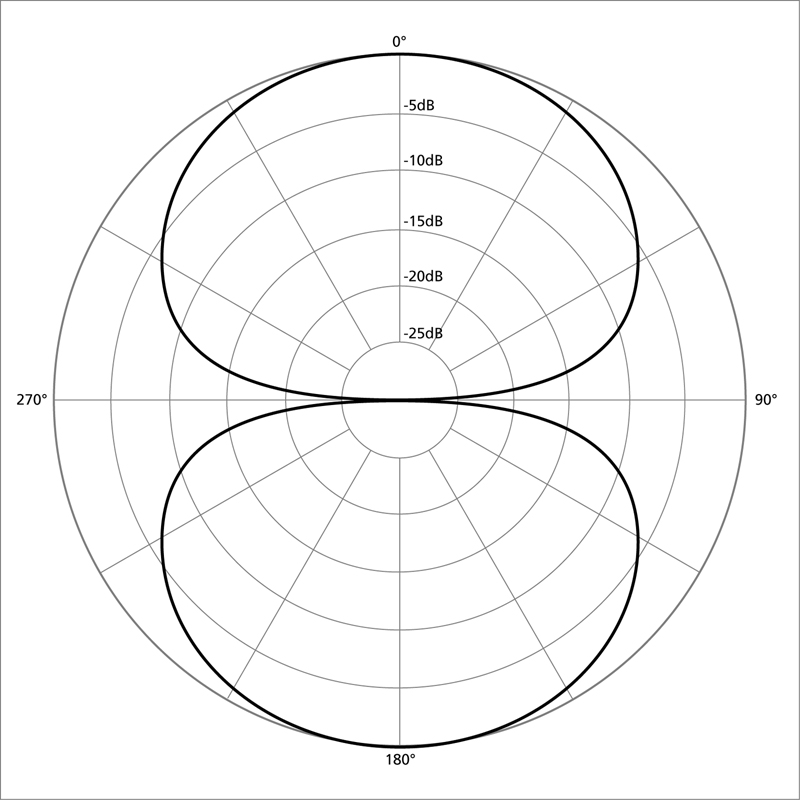 Cardioid
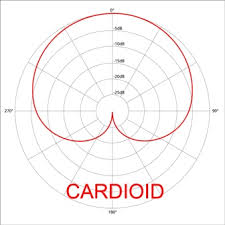 Hyper-cardioidSuper-cardioid
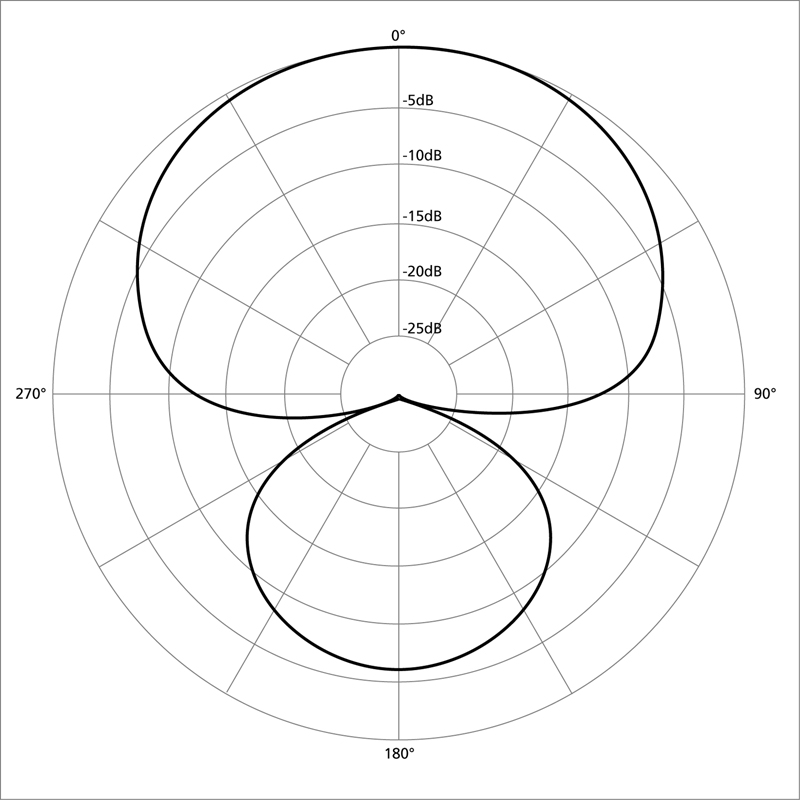 Specialty Microphone
While most microphones can be used for a number of different applications  there are some that serve a specific function. There are several worth looking at…
Shotgun Mic
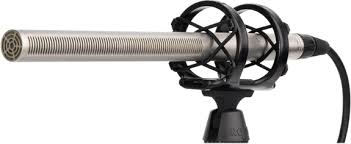 Lavaliere Microphone
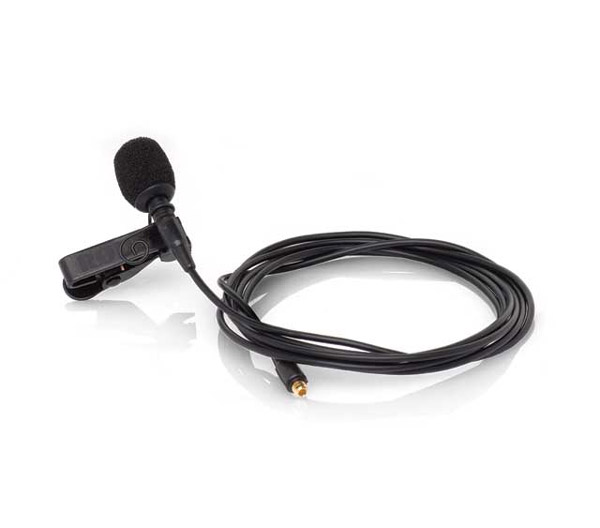 PZM (Pressure Zone) Microphone
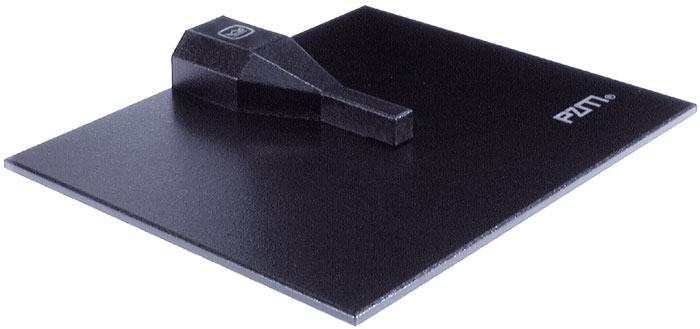 Stereo Microphone
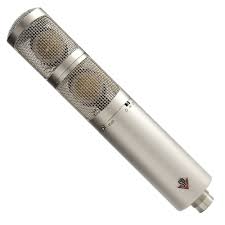 Parabolic Microphone
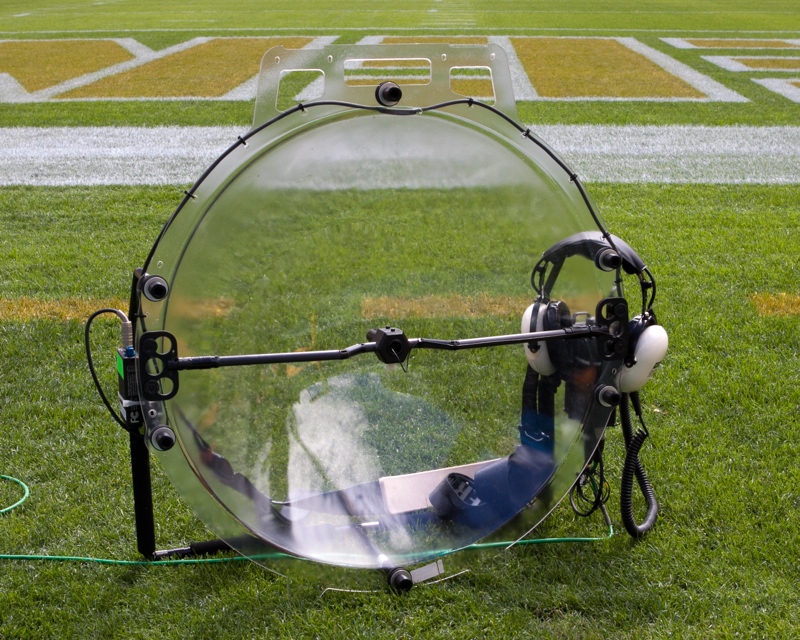